ỦY BAN NHÂN DÂN HUYỆN TIÊN LÃNG
PHÒNG GIÁO DỤC VÀ ĐÀO TẠO
CHUYÊN ĐỀ CẤP HUYỆN
Hoạt động trải nghiệm: Kết nối cộng đồng
Tuần 17: Uống nước nhớ nguồn
Giáo viên: Nguyễn Thị Thanh 
Trường Tiểu học Đoàn Lập
Thứ Sáu ngày 22 tháng 12 năm 2023
Hoạt động trải nghiệm: Kết nối cộng đồng
Tuần 17: Uống nước nhớ nguồn
SINH HOẠT LỚP
Phương hướng và kế hoạch hoạt động tuần 17
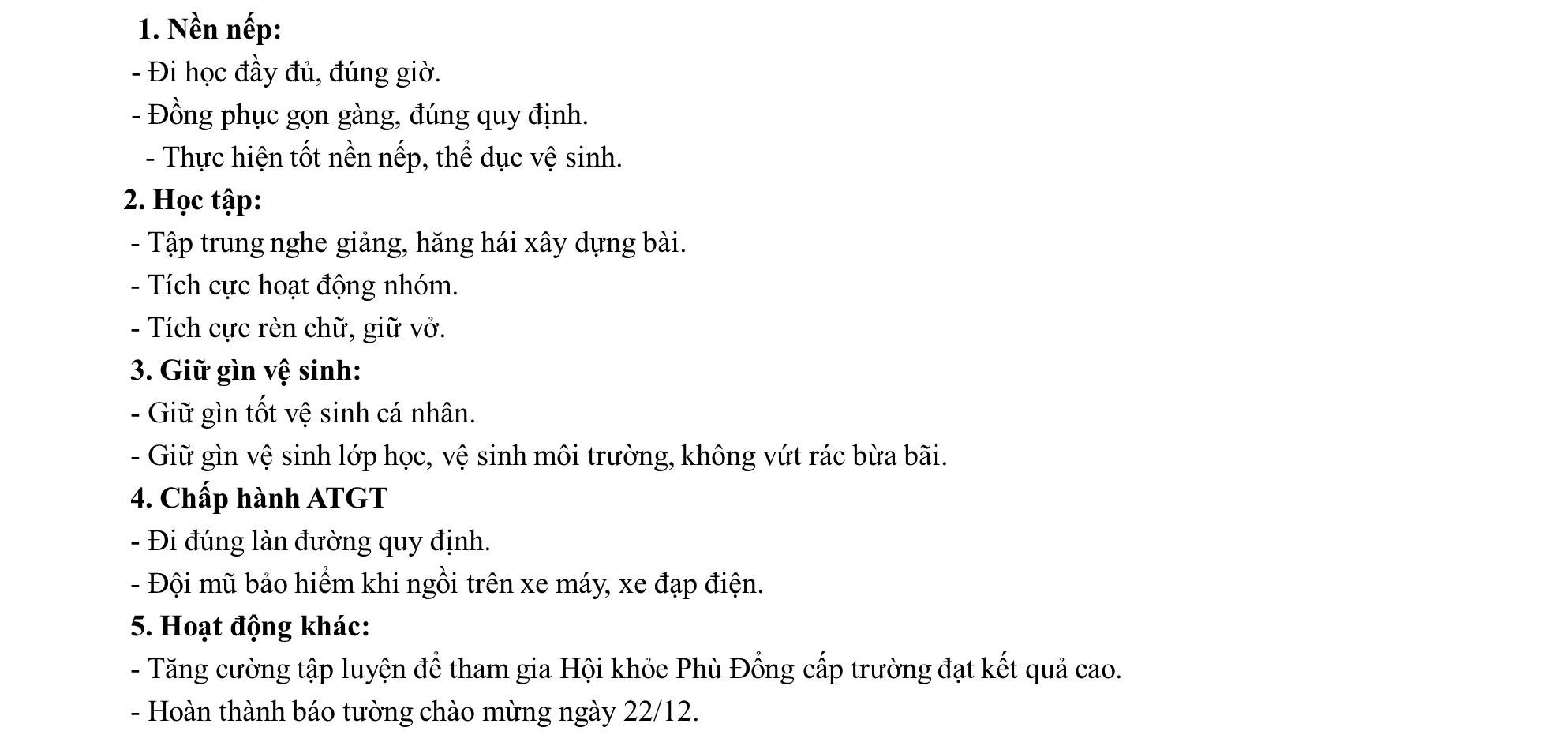 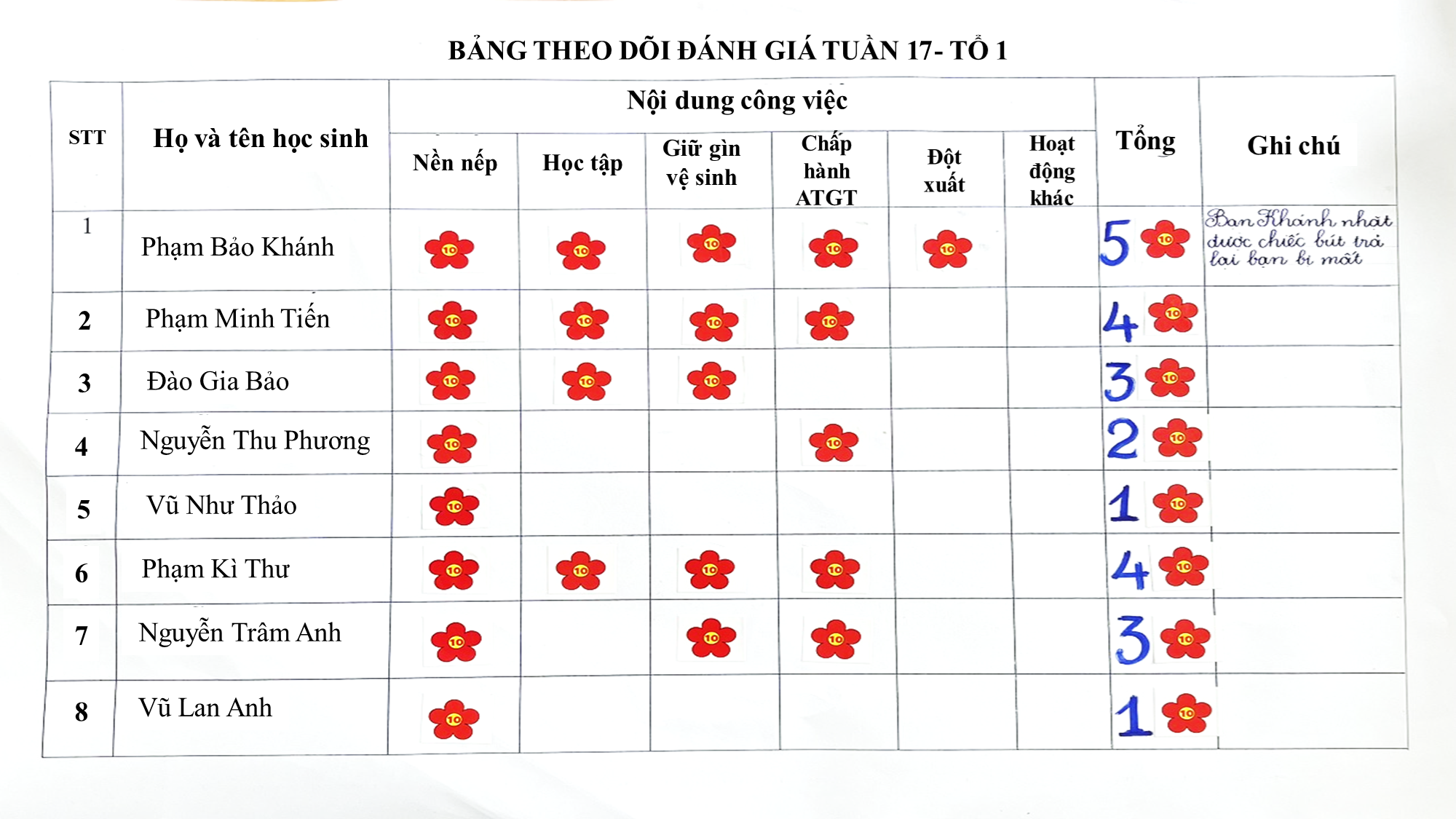 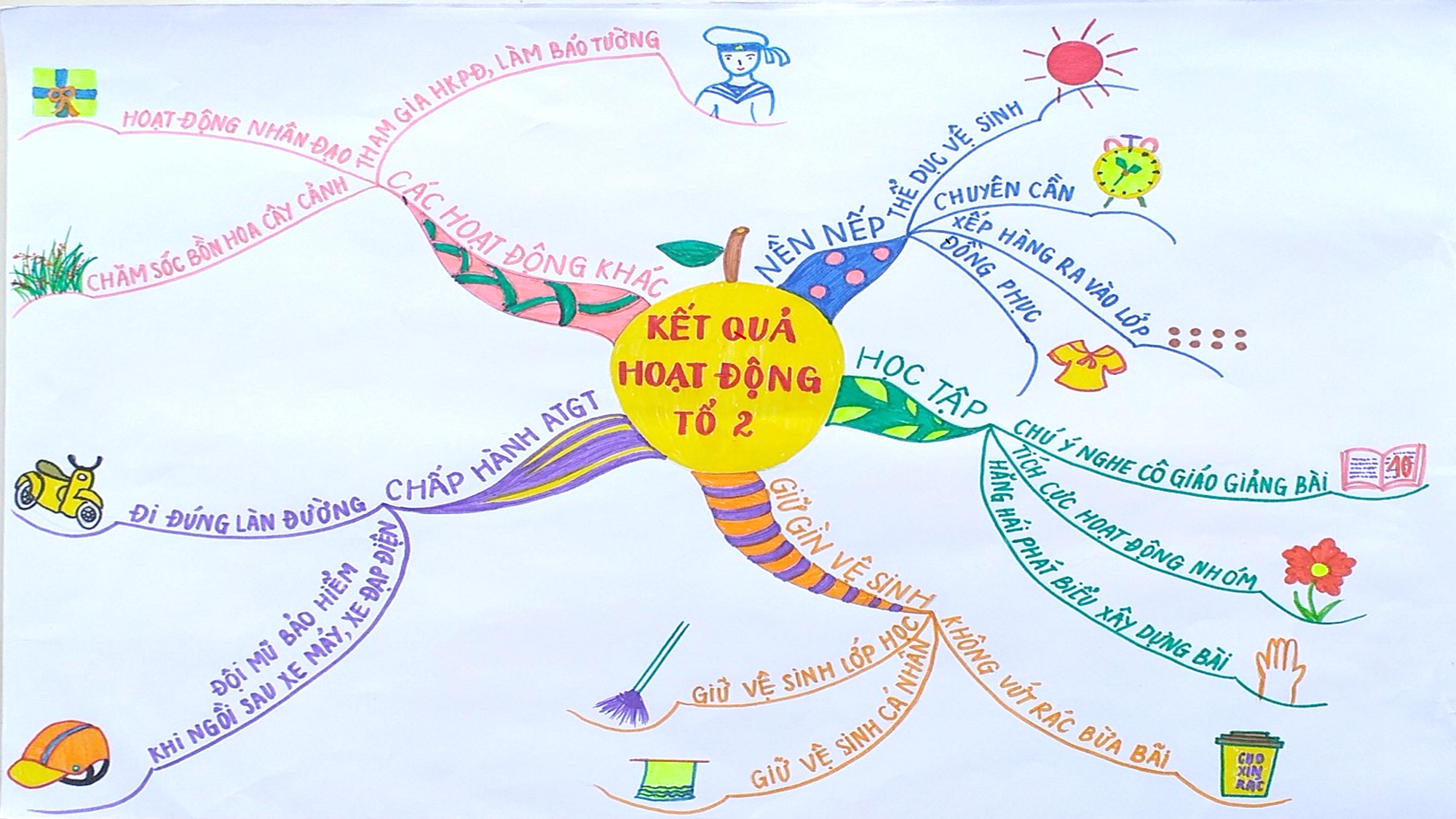 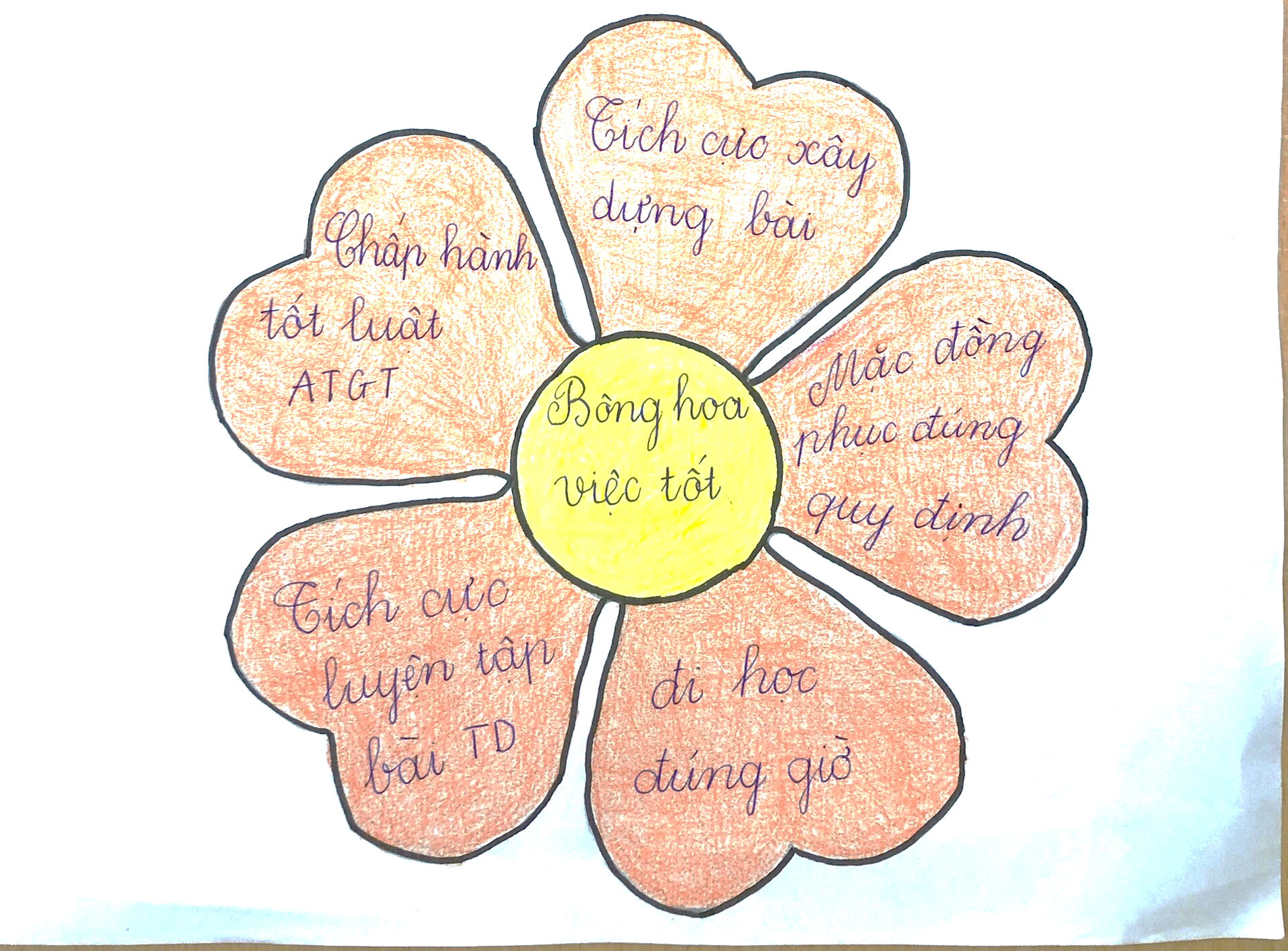 SINH HOẠT LỚP
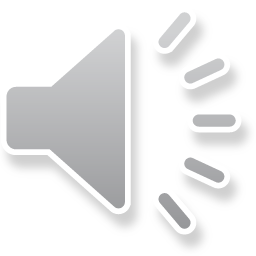 Phương hướng và kế hoạch hoạt động tuần 18
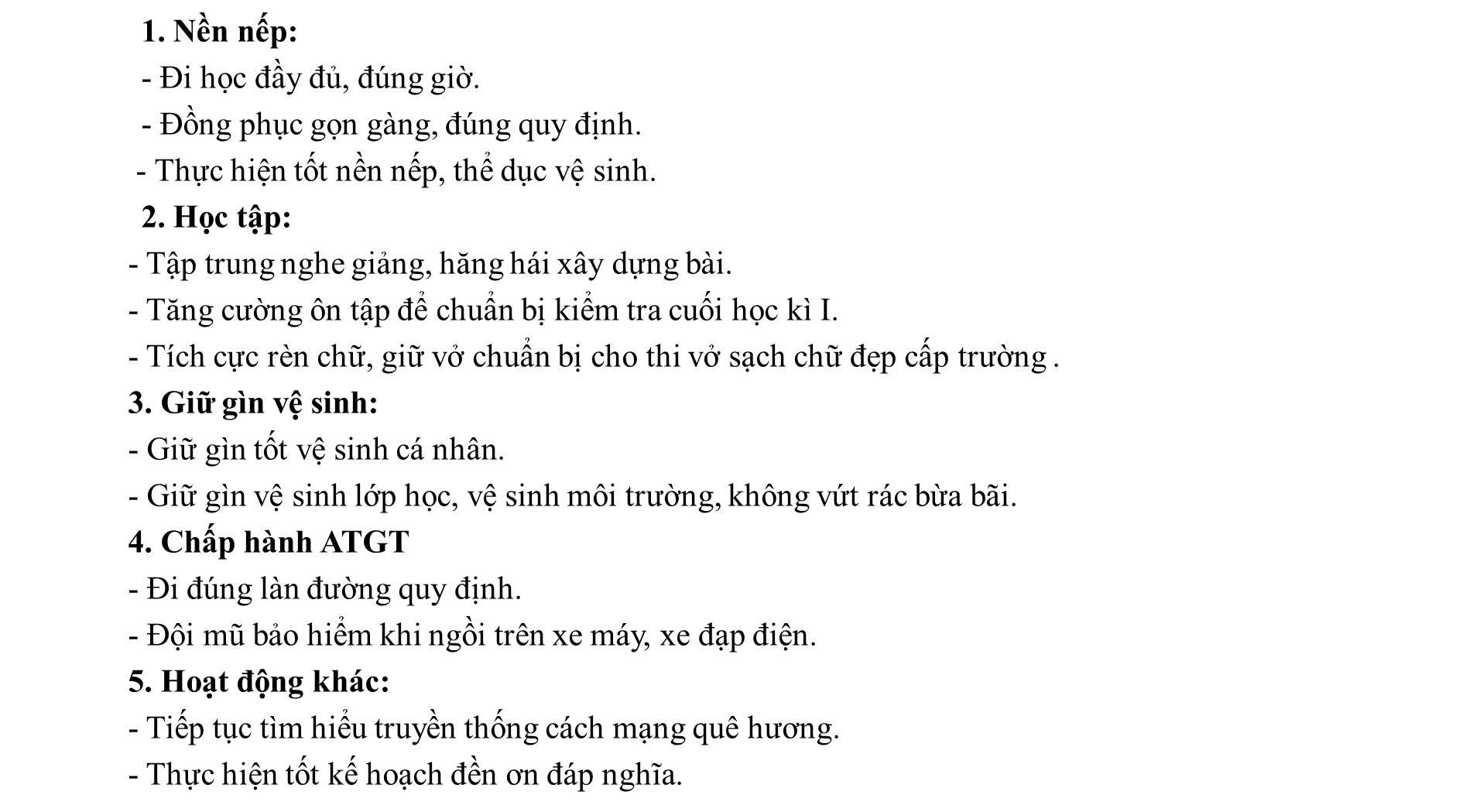 Thứ Sáu ngày 22 tháng 12 năm 2023
Hoạt động trải nghiệm: Kết nối cộng đồng
Tuần 17: Uống nước nhớ nguồn
- Nội dung tìm hiểu đã đầy đủ chưa?
- Cảm xúc của em khi tham gia tìm hiểu?
- Em thấy ấn tượng, xúc động nhất với tấm gương nào?
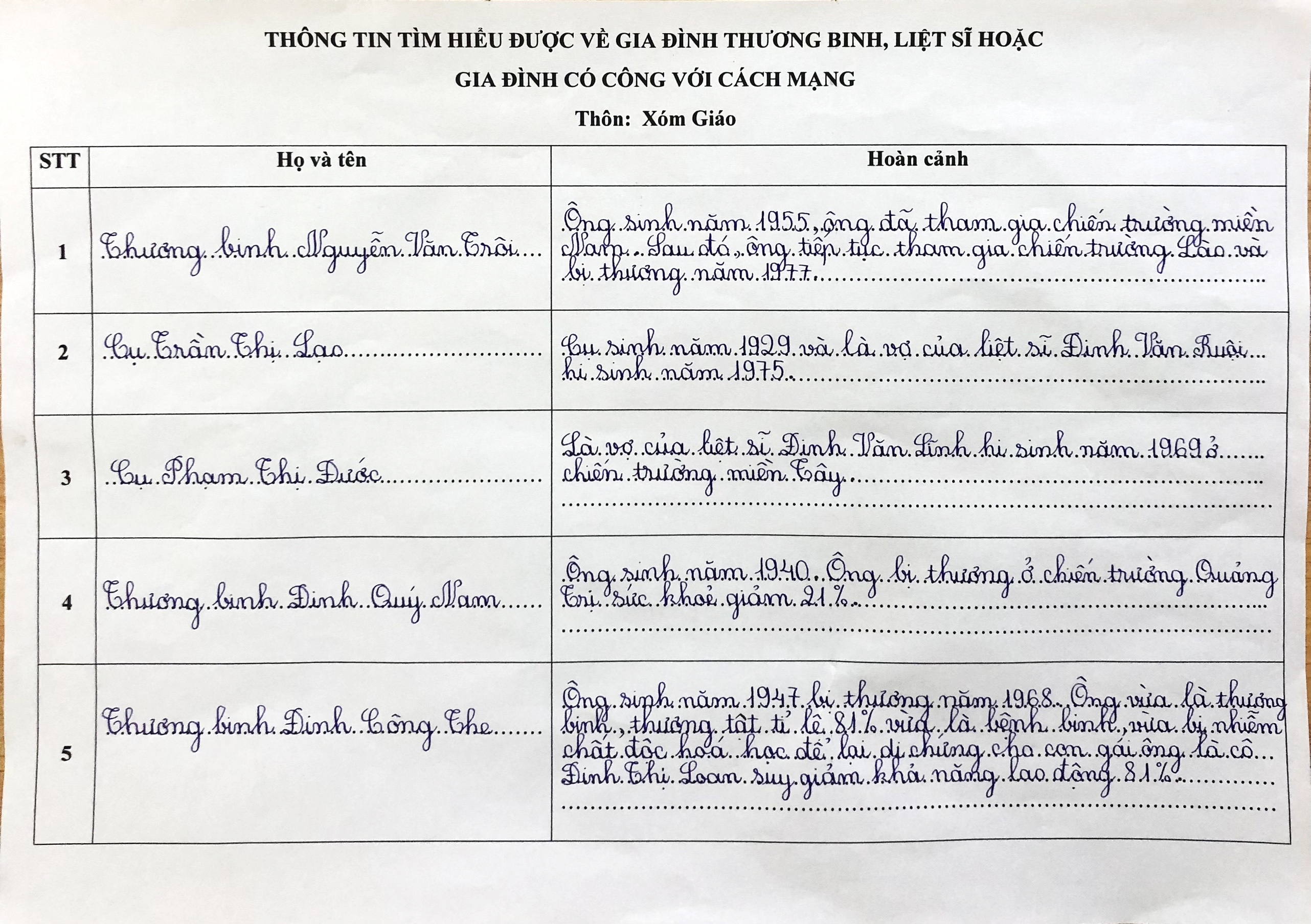 - Nội dung tìm hiểu đã đầy đủ chưa?
- Cảm xúc của em khi tham gia tìm hiểu?
- Em thấy ấn tượng, xúc động nhất với tấm gương nào?
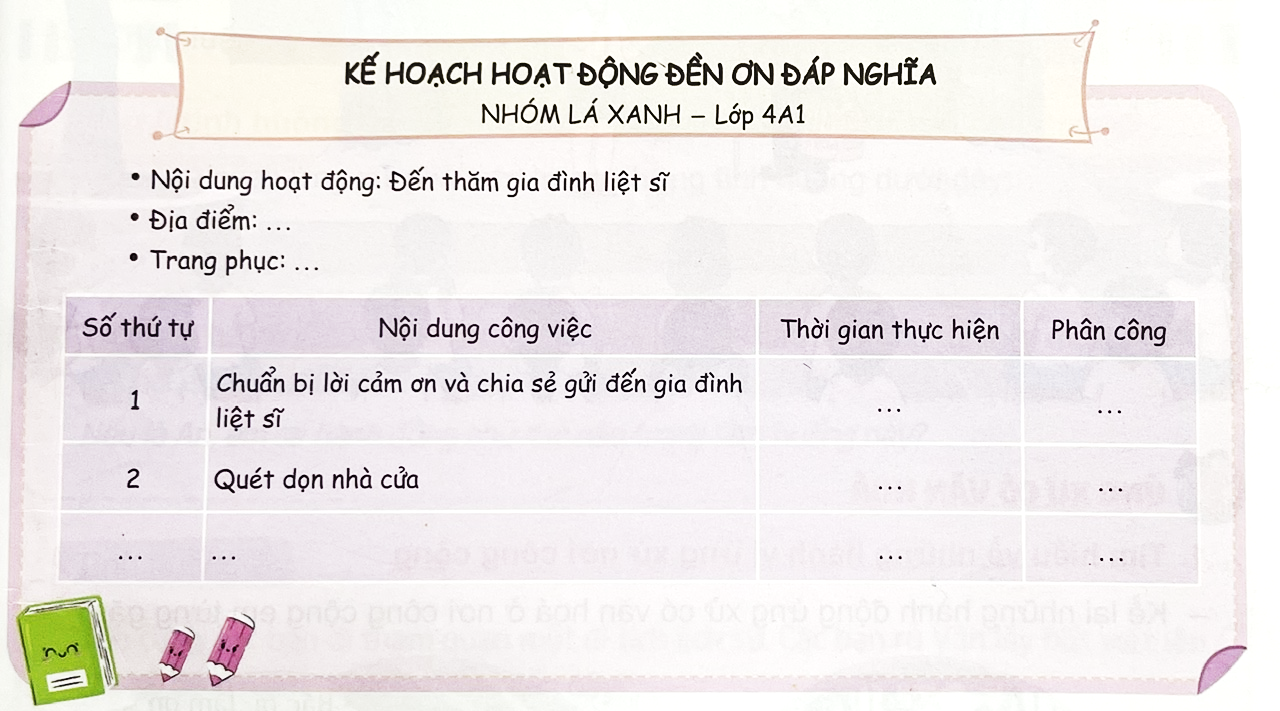